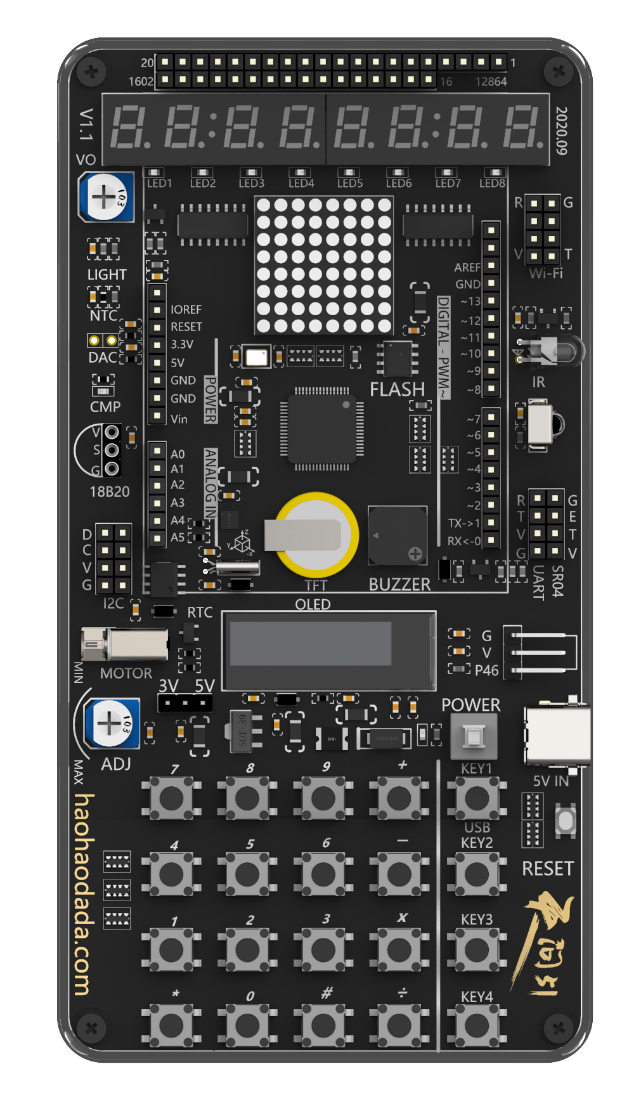 基于STC16F40K128芯片的天问51图形化课程
NTC模块
天问51
单片机
1
硬件概述
目  录
2
指令学习
CONTENTS
3
程序编写
硬件概述
01
硬件概述
引脚位置
引脚定义
温度和电阻值对照表
电路原理图
章节
PART
硬件概述
热敏电阻器是敏感元件的一类，按照温度系数不同分为正温度系数热敏电阻器（PTC）和负温度系数热敏电阻器（NTC）。

热敏电阻器的典型特点是对温度敏感，不同的温度下表现出不同的电阻值。正温度系数热敏电阻器（PTC）在温度越高时电阻值越大，负温度系数热敏电阻器（NTC）在温度越高时电阻值越低，它们同属于半导体器件。
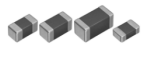 引脚位置
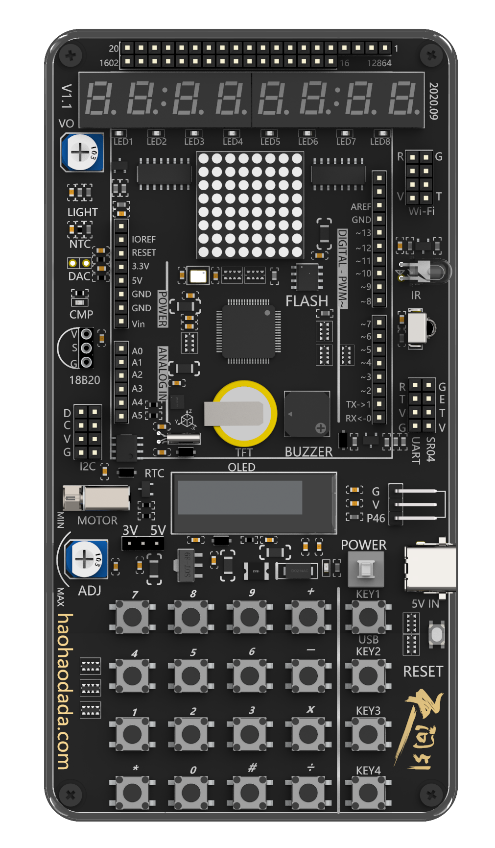 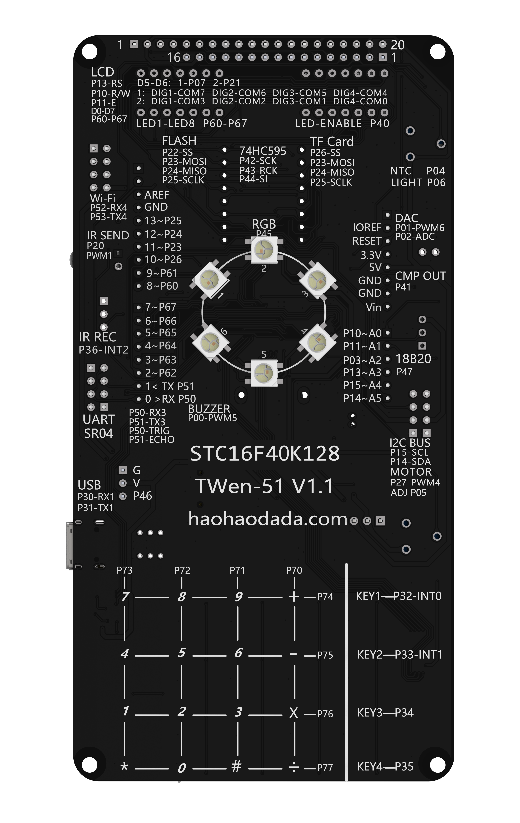 P04_ADC
NTC
引脚定义
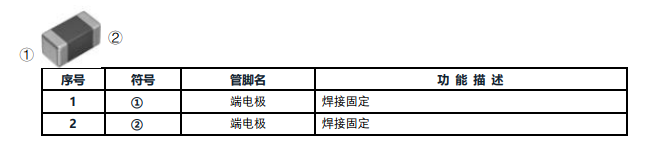 温度和电阻值对照表
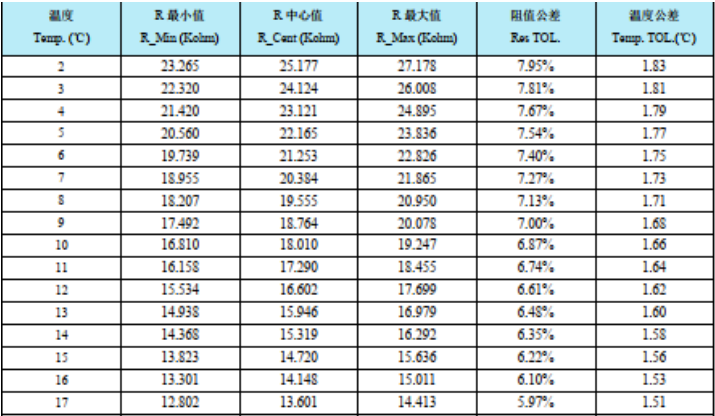 电路原理图
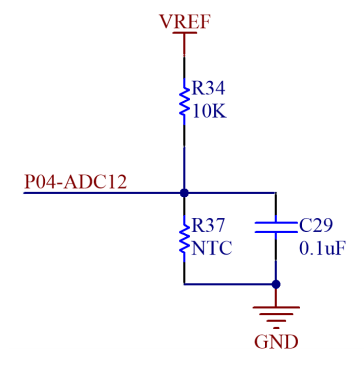 详细描述
从电路图可以看出，NTC模块接的是P04引脚。
我们可以根据ADC采样的值计算出NTC的电阻值，从而根据前面的温度阻值表得到温度值。
指令学习
02
章节
PART
指令学习
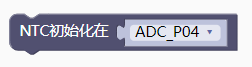 在传感器类别指令中，用于初始化 NTC 的控制引脚，
      NTC模块接在ADC_P04引脚
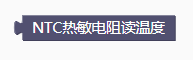 在传感器类别指令中，用于设置NTC模块读取的温度
程序编写
03
章节
PART
程序实现---设置NTC读取温度，并用数码管显示
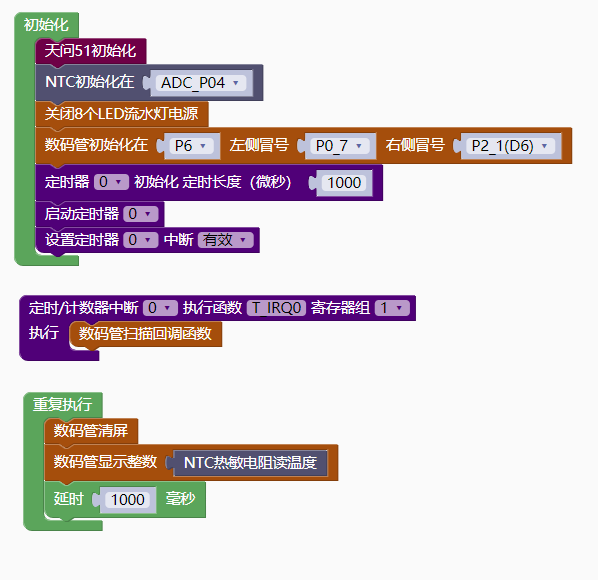 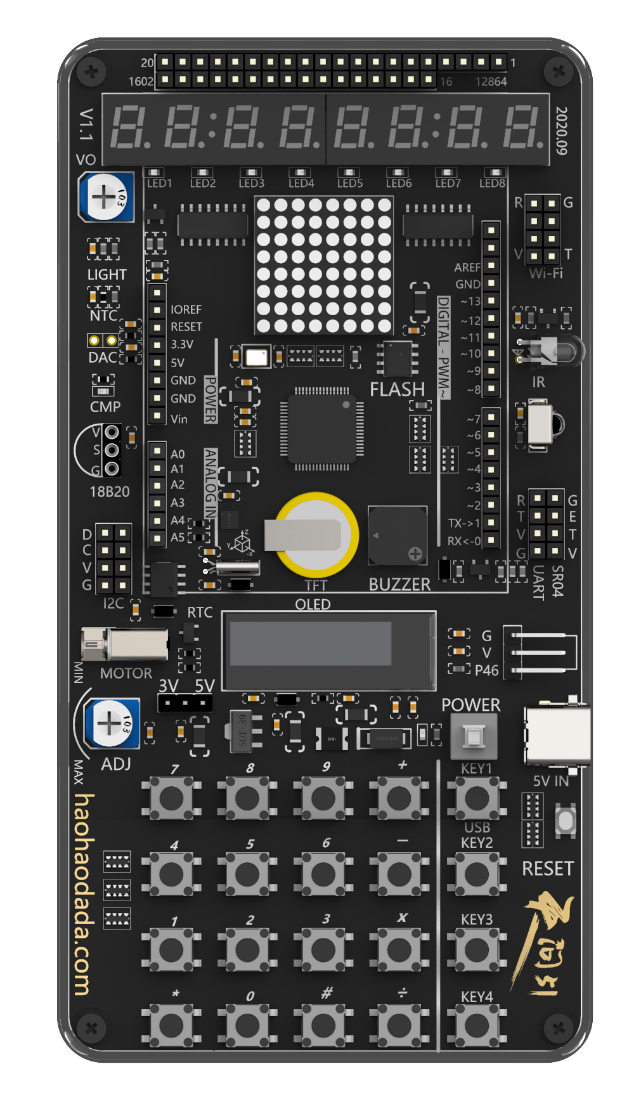 基于STC16F40K128芯片的天问51图形化课程
—感谢您的聆听—
时间：X年XX月
天问51
单片机